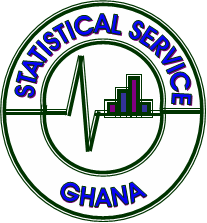 Release of the provisional GROSS  DOMESTIC PRODUCT (GDP) for THIRD quarter 2018

by 

Mr. baah wadieh
Ag. GOVERNMENT statistician
GDP Presentation October 17, 2018
1
IN THIS RELEASE, We present…
Provisional GDP estimates for the third quarter of 2018
Highlights
GDP Presentation October 17, 2018
2
The Gross Domestic Product (GDP)
The Gross Domestic Product (GDP) measures the value of final goods and services produced in the country.
 
One key indicator (Quarterly GDP) is presented in this release:

	Quarterly GDP measures the value of final goods and services within a period of three months or one quarter.
GDP Presentation October 17, 2018
3
GDP Estimation Process
The estimation of the GDP is done in stages, with the estimates generated at each stage being dependent on available data. 

Estimates from each stage are progressively designated as provisional, revised and final. 

This release contains the provisional GDP estimates for the third quarter of 2018 based on the new series with base year 2013. 

Further revisions to the 2013 Q1 to 2018 Q3 GDP estimates will be carried out in April 2019.
GDP Presentation October 17, 2018
4
PROVISIONAL 2018 Q3 GDP ESTIMATESwith base year 2013
GDP Presentation October 17, 2018
5
Provisional 2018 Q3 GDP at CurrentPrices (Oil & Non-Oil)
The provisional 2018 Q3 GDP estimate (incl. oil)  at current prices at purchaser’s value1 is GH₵75,008.4 million. The estimate for 2017 Q3 was GH₵63,447.4 million.

The provisional 2018 Q3 GDP estimate (excl. oil)  at current prices at purchaser’s value1  is GH₵72,546.6 million. The value for 2017 Q3 was GH₵60,985.6 million.

1Includes Net Indirect Taxes
GDP Presentation October 17, 2018
6
Sectoral Distribution of 2018 Q3 GDP Estimate (GH₵ million)
GDP Presentation October 17, 2018
7
Provisional 2018 Q3 GDP at Constant 2013 Prices (Oil & Non-oil)
The constant GDP estimate (incl. oil) for Q3 of 2018 is GH₵39,299.4  million while the estimate for Q3 of 2017 was GH₵36,605.6  million.

The constant GDP estimate (excl. oil) for Q3 of 2018 is GH₵36,272.7 million. The value recorded for Q3 of 2017 was GH₵33,438.6 million.
GDP Presentation October 17, 2018
8
Provisional 2018 Q3 GDP Growth Rates
The provisional 2018 Q3 year-on-year Real GDP (incl. Oil1) growth rate is 7.4% compared to 8.7% recorded for 2017 Q3.

The non-Oil provisional 2018 Q3 year-on-year Real GDP growth rate is 8.5% compared to 4.9% recorded for 2017 Q3.

Quarter-on-quarter seasonally adjusted 2018   Q3 GDP grew by 1.8%, compared to 1.3% growth rate recorded for 2018 Q2.
    
Note: incl. Oil1 means Oil and Gas
GDP Presentation October 17, 2018
9
Quarter-on-Quarter GDP Growth for the 3rd       Quarter of 2018 (Seasonally Adjusted)
The quarter-on-quarter seasonally adjusted GDP growth rate for the 3rd quarter of 2018 was 1.8%. This means that the value of goods and services produced in the 3rd quarter of 2018 grew by 1.8% over the value recorded in the 2nd quarter of 2018.
10
GDP Presentation October 17, 2018
Quarterly GDP for the Agriculture Sector
The year-on-year quarterly GDP growth rate for Agriculture is       5.5 % for the third quarter of 2018.
The crops sub-sector recorded the highest year-on-year growth rate of 6.8 % while the Fishing sub-sector recorded the lowest growth rate of -0.8 %.
GDP Presentation October 17, 2018
11
Quarterly GDP for the Industry Sector
The year-on-year quarterly GDP growth rate for the Industry   sector is 11.7% for Q3 of 2018.
The Mining & Quarrying sub-sector recorded the highest year-on-year quarterly GDP growth rate of 23.9% for Q3 of 2018, while the Water & sewerage sub-sector recorded the lowest -4.9%.
GDP Presentation October 17, 2018
12
Quarterly GDP for the Services Sector
For the third quarter of 2018, the Services sector recorded a year-on-year quarterly GDP growth rate of 3.5%. 
The Health & Social Work sub-sector recorded the highest year-on-year quarterly GDP growth rate of 28.4% while the Real Estate sub-sector recorded the lowest growth rate of -16.7%.
13
GDP Presentation October 17, 2018
Highlights
The Q3 2018 GDP at current prices was estimated at GH₵75,008.4 million. The corresponding value recorded for Q3 2017 was GH₵63,477.7 million. 
In constant terms, the Q3 2018 GDP was estimated at GH₵39,299.4 million. For Q3 2017, the estimated value was GH₵36,605.6 million.
The year-on-year quarterly GDP growth rate for Q3 2018 was 7.4% compared to the 8.7% recorded for Q3 2017.
The quarter-on-quarter GDP growth rate (seasonally adjusted) for Q3 2018 was 1.8%, compared to the growth rate (1.3%) recorded for the second quarter of 2018.
14
GDP Presentation October 17, 2018
Thank you for your attention
GDP Presentation October 17, 2018
15